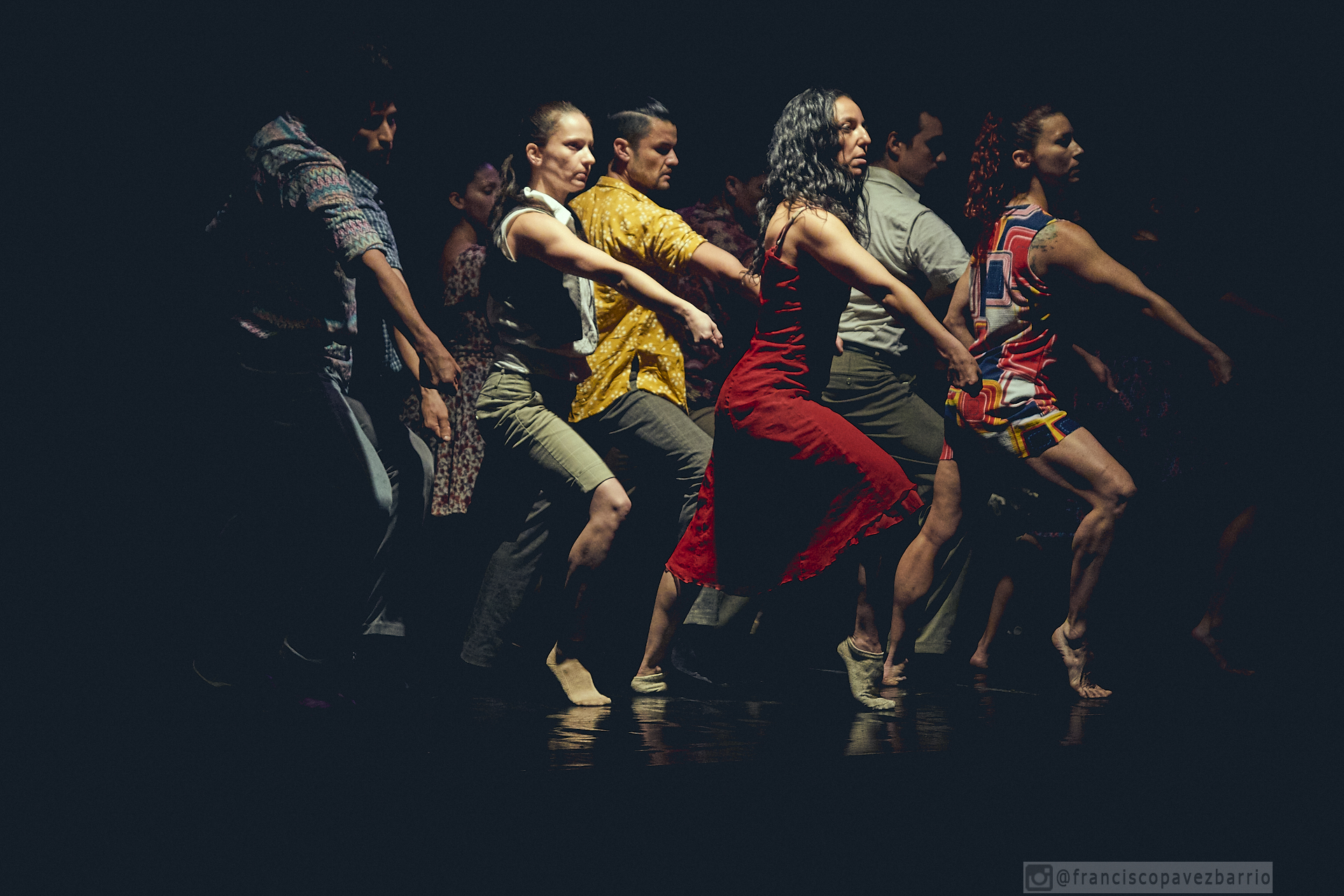 1
ARTES ESCÉNICAS ITINERANTES 
REGIONALES
CONVOCATORIA 2020
SECRETARÍA EJECUTIVA DE ARTES ESCÉNICAS
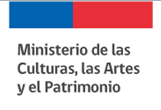 CONVOCATORIA 2020-AAEE
[Speaker Notes: https://www.fondosdecultura.cl/wp-content/uploads/2018/09/bases-teatro-danza-circo-itinerante-2019.pdf]
CONVOCATORIA 2020-AAEE
[Speaker Notes: https://www.fondosdecultura.cl/wp-content/uploads/2018/09/bases-teatro-danza-circo-itinerante-2019.pdf]
[Speaker Notes: https://www.fondosdecultura.cl/wp-content/uploads/2018/09/bases-teatro-danza-circo-itinerante-2019.pdf]
[Speaker Notes: https://www.fondosdecultura.cl/wp-content/uploads/2018/09/bases-teatro-danza-circo-itinerante-2019.pdf]
7
8
CRITERIOS DE EVALUACIÓN
9
Antecedentes Obligatorios de Evaluación
Antecedentes Condicionales de Evaluación
Proceso de Evaluación
CANALES DE COMUNICACIÓN PARA DUDAS O CONSULTAS
13